Soukromí pacienta a mlčenlivost zdravotnického pracovníka
Michal Koščík
Pravidla pro mlčenlivost lékaře/zdravotníka
Se vztahují i na studenty lékařských fakult
Nevztahují jen na informace podané ústně, ale také na fotografie, nahrávky a zacházení se zdravotnickou dokumentací 
Za porušení těchto pravidel hrozí:
Pokuta 
Vyloučení ze školy
Odnětí svobody
Zákaz činnosti
Nemocnice požadují proškolení o otázkách mlčenlivosti před nástupem na praxi
4 Otázky
Koncept soukromí a osobních údajů
Koncept mlčenlivosti zdravotnického pracovníka
Zacházení se zdravotnickou dokumentací
Komunikace s rodinnými příslušníky a orgány veřejné moci
Právní koncept soukromí
Soukromí pacienta
Listina základních práv a svobod (Čl. 10)
Soukromí
Pravidla občanského zákoníku
Ochrana podoby člověka
Specifické předpisy ve zdravotnictví
Jak získat souhlas
Co se může stát?
Upustit od zásahu a odstranit následek
Odčinit újmu a duševní útrapy
Omluva (morální satisfakce)
Odškodnění
Kdo, byť i z nedbalosti, poruší státem uloženou nebo uznanou povinnost mlčenlivosti tím, že neoprávněně zveřejní, sdělí nebo zpřístupní třetí osobě osobní údaje získané v souvislosti s výkonem svého povolání a způsobí tím vážnou újmu na právech osoby:
Odnětí svobody (1-8 let)
Zákaz činnosti
Disciplinární odpovědnost
Napomenutí
Podmíněné vyloučení
Vyloučení ze studia
Zdravotnická dokumentace
Zdravotnická dokumentace ZOZS
Poskytovatel je povinen vést a uchovávat zdravotnickou dokumentaci a nakládat s ní podle tohoto zákona a jiných právních předpisů. Zdravotnická dokumentace je souborem informací podle odstavce 2 vztahujících se k pacientovi, o němž je vedena.
Forma
Nahlížení do zdravotnické dokumentace
Zdravotničtí pracovníci
osoby se způsobilostí k výkonu zdravotnického povolání
v přímé souvislosti s poskytováním zdravotních služeb
v rozsahu nezbytně nutném pro výkon povolání
 z důvodu splnění úkolů podle tohoto zákona nebo jiných právních předpisů 
 při hodnocení správného postupu při poskytování zdravotních služeb,
Pacient
v přítomnosti zaměstnance pověřeného poskytovatelem
Právo činit si výpisy nebo kopie
zákonný zástupce nebo opatrovník pacienta;
osoby určené pacientem, zákonným zástupcem nebo opatrovníkem pacienta,
osoby blízké zemřelému pacientovi:
informace o zdravotním stavu pacienta, který zemřel, a informace o výsledku pitvy, byla-li provedena, včetně práva nahlížet do zdravotnické dokumentace vedené o jeho osobě nebo do jiných zápisů vztahujících se k jeho zdravotnímu stavu a pořizovat z nich výpisy nebo jejich kopie. 
Zemřelý mohl tento přístup předem zakázat
Studenti
Osoby získávající způsobilost k výkonu povolání zdravotnického pracovníka nebo jiného odborného pracovníka a zdravotničtí pracovníci uvedení v § 46 odst. 2 (pedagogové) mohou do zdravotnické dokumentace vedené o pacientovi nahlížet v rozsahu nezbytně nutném pro zajištění výuky; to neplatí, jestliže pacient nahlížení prokazatelně zakázal.
NE ! Výpisy, opisy
Pořizování kopií
každý má právo na ochranu svého života a zdraví, jakož i svobody, cti, důstojnosti a soukromí,
Nikdo nesmí zasáhnout do soukromí jiného, nemá-li k tomu zákonný důvod. 
Zejména nelze bez svolení člověka narušit jeho soukromé prostory, sledovat jeho soukromý život nebo pořizovat o tom zvukový nebo obrazový záznam, využívat takové či jiné záznamy pořízené o soukromém životě člověka třetí osobou, nebo takové záznamy o jeho soukromém životě šířit.
Trestní odpovědnost
bude potrestán, kdo, byť i z nedbalosti, poruší povinnost mlčenlivosti tím, že neoprávněně zveřejní, sdělí nebo zpřístupní třetí osobě osobní údaje získané v souvislosti s výkonem svého povolání, zaměstnání nebo funkce, a způsobí tím vážnou újmu na právech nebo oprávněných zájmech osoby, jíž se osobní údaje týkají.
Až tři léta nebo zákaz činnosti
Zvláštní právní úprava
Vztahuje se i na databáze mimo zdravotnickou dokumentaci
Vztahuje se i na vzorky a biometrické údaje
Komunikace s rodinnými příslušníky a orgány veřejné moci
Už víme…
Zdravotnickým pracovníkům a studentům, kteří se připravují na výkon zdravotnického povolání, jsou zpřístupněny citlivé informace, které jsou kryty zákonnou povinnou mlčenlivostí zdravotnických pracovníků.
Porušení povinné mlčenlivosti může mít za následek citelné sankce.
Vyžadování informací o zdravotním stavu osobami odlišnými od pacienta
V tomto modulu si probereme, jak je to u:
Rodinných příslušníků
orgánů veřejné moci (například Policie ČR, soudů, různých správních orgánů atd.)
Rodinní příslušníci pacienta
Pozor! Plně svéprávný pacient zásadně rozhoduje o sdělování informací o svém zdravotním stavu sám! To platí i vůči rodinným příslušníkům pacienta (osobám blízkým).
Pacient tedy může určit jakoukoliv osobu (i nepříbuznou), které mohou být sdělovány informace o jeho zdravotním stavu, a naopak bez jeho souhlasu není možné důvěrné informace sdělit ani osobám pacientovi blízkým.
Výjimkou je, pokud zdravotní stav pacienta vyžaduje, aby tyto osoby o pacienta pečovaly, resp. to je nezbytné pro ochranu jejich zdraví.
Rodinní příslušníci pacienta
Pozor! Plně svéprávný pacient zásadně rozhoduje o sdělování informací o svém zdravotním stavu sám! To platí i vůči rodinným příslušníkům pacienta (osobám blízkým).
Pacient tedy může určit jakoukoliv osobu (i nepříbuznou), které mohou být sdělovány informace o jeho zdravotním stavu, a naopak bez jeho souhlasu není možné důvěrné informace sdělit ani osobám pacientovi blízkým.
Výjimkou je, pokud zdravotní stav pacienta vyžaduje, aby tyto osoby o pacienta pečovaly, resp. to je nezbytné pro ochranu jejich zdraví.
U pacienta, který není plně svéprávný, má zásadně právo rozhodovat o sdělování informací třetím osobám o zdravotním stavu jeho zákonný zástupce nebo opatrovník (určený soudem).
Podávání informací o zdravotním stavu
Informace o zdravotním stavu podává vždy ošetřující zdravotnický pracovník! 
Pro studenty lékařských fakult tedy platí, že informace o zdravotním stavu pacientů nikomu nepodávají, a to ani rodinným příslušníkům pacienta!
Informace o zdravotním stavu pacienta vyžádané orgány veřejné moci
Povinná mlčenlivost zdravotnických pracovníků je daná zákonem a má velký společenský význam (vzpomeňte si na právo na soukromí).
Platí pravidlo, že i orgány veřejné moci včetně policie a soudů mohou informace o zdravotním stavu vyžadovat výhradně v případech, kdy jim to zákon výslovně umožní.
Samo o sobě tedy nestačí, že např. policista přijde do nemocnice a ptá se na zdravotní stav pacienta (typicky u úrazů zapříčiněných druhou osobou).
Oznamovací povinnost
V určitých případech však existuje tzv. oznamovací povinnost, kdy musí úplně každý (nikoliv jen zdravotnický pracovník) oznámit Policii České republiky skutečnost, že na někom byl spáchán trestný čin týrání svěřené osoby nebo úmyslného těžkého ublížení na zdraví (tj. vážného zranění).
U dětí je v určitých případech nutno informovat orgán sociálně právní ochrany dětí (tzv. OSPOD). 
V nemocnici by však tuto oznamovací povinnost měli primárně splnit ošetřující zdravotničtí pracovníci, nikoliv studenti.
Zapamatujte si!
Zdaleka ne každý, kdo se zajímá o zdravotní stav pacienta, má na tyto informace nárok!
To platí jak pro rodinné příslušníky pacienta, tak i orgány veřejné moci.
Závěr
Studenti by se měli podávání informací o zdravotním stavu zásadně vyvarovat, a to jak vůči pacientovi, tak i třetím osobám (rodinným příslušníkům, orgánům veřejné moci a dalším).
Odbočka: 
Definice Osoby blízké
41
Osoby blízképříbuzný v řadě přímé, sourozenec
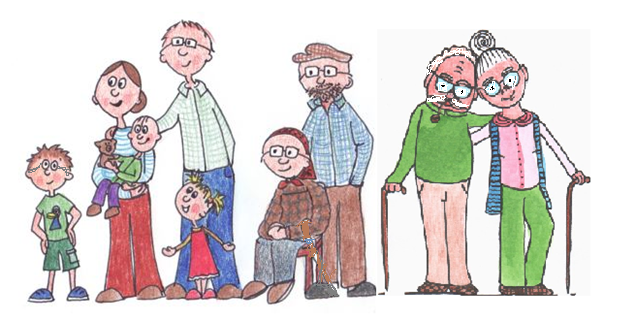 42
Osoby blízkémanžel / partner
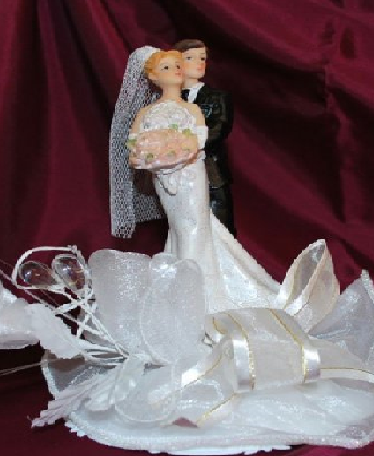 43
Osoby blízké
jiné osoby v poměru rodinném nebo obdobném se pokládají za osoby sobě navzájem blízké, pokud by újmu, kterou utrpěla jedna z nich, druhá důvodně pociťovala jako újmu vlastní
osoby, které spolu trvale žijí.*

* vyvratitelná domněnka
44
Osoby blízké
osoby sešvagřené*
vznikem manželství vznikne švagrovstvímezi jedním manželem a příbuznými druhého manžela.
zanikne-li manželství smrtí jednohoz manželů, švagrovství tím nezaniká.

* vyvratitelná domněnka
45
Osoby blízké
46
Osoby blízké
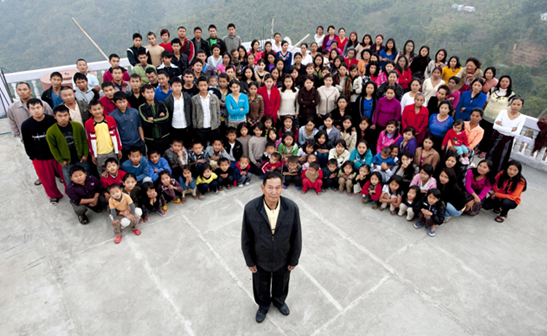 The world's biggest family: The man with 39 wives, 94 children, 14-daughters-in-law and 33 grandchildren. The Ziona family in its entirety with all 181 members.
47
[Speaker Notes: http://www.dailymail.co.uk/news/article-1358654/The-worlds-biggest-family-Ziona-Chan-39-wives-94-children-33-grandchildren.html]
(některá) Práva osoby blízké
Právo pacienta na nepřetržitou přítomnost OB
Právo na informace o aktuálním zdravotním stavu, pacient nemůže určit komu se má informace poskytnout
Právo dát souhlas s poskytnutím služby za pacienta
Podat za pacienta stížnost